ADJUSTABLE SPANNERS - EXAMINATION QUESTIONS
WORLD ASSOCIATION OF TECHNOLOGY TEACHERS	https://www.facebook.com/groups/254963448192823/	www.technologystudent.com © 2024 V.Ryan © 2024
HELPFUL LINK:  https://www.technologystudent.com/equip_ﬂsh/spanner1.html
1. Complete the diagram of the combination pliers by adding the missing labels, indicated by the arrows.	7 marks
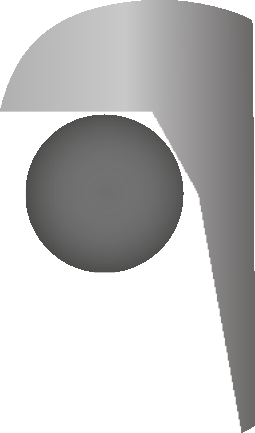 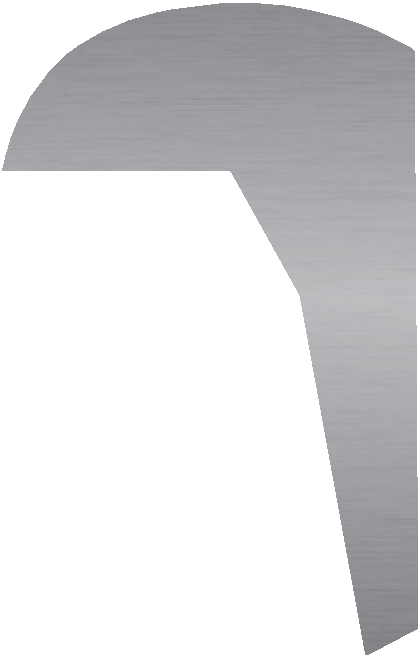 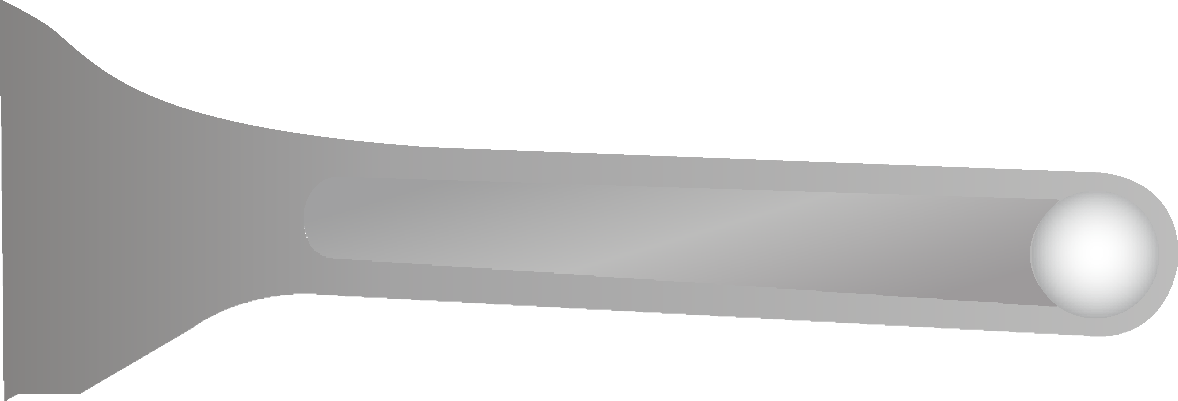 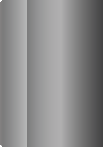 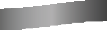 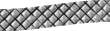 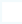 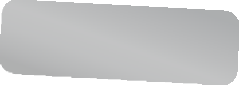 15 300mm
RYANMATIC
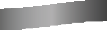 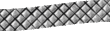 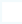 Made in Keighley
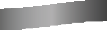 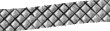 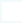 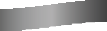 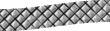 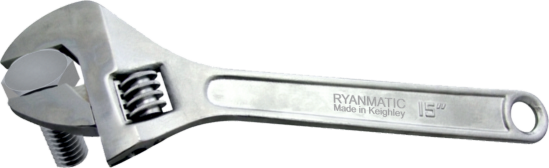 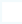 2. What are Adjustable Spanners ?
3 marks
3. Describe two weaknesses of Adjustable Spanners ?
4 marks
A.
B.
ADJUSTABLE SPANNERS - EXAMINATION QUESTIONS
WORLD ASSOCIATION OF TECHNOLOGY TEACHERS	https://www.facebook.com/groups/254963448192823/	www.technologystudent.com © 2024 V.Ryan © 2024
HELPFUL LINK:  https://www.technologystudent.com/equip_ﬂsh/spanner1.html
4. Using the diagram below for reference, why is a spanner regarded as a class two lever?
3 marks
LOAD
bolts resistance
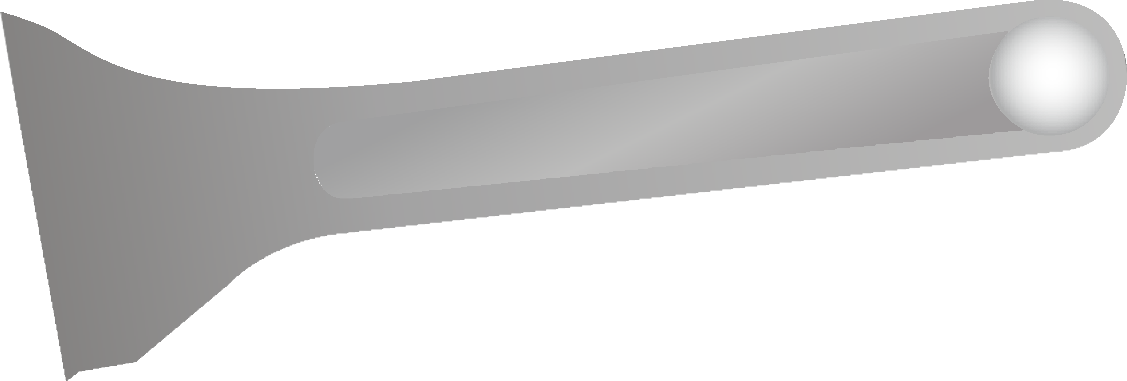 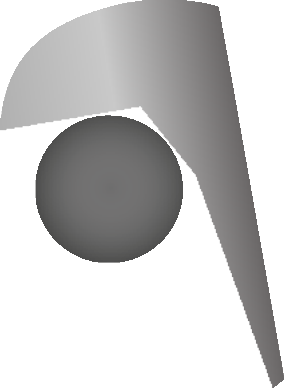 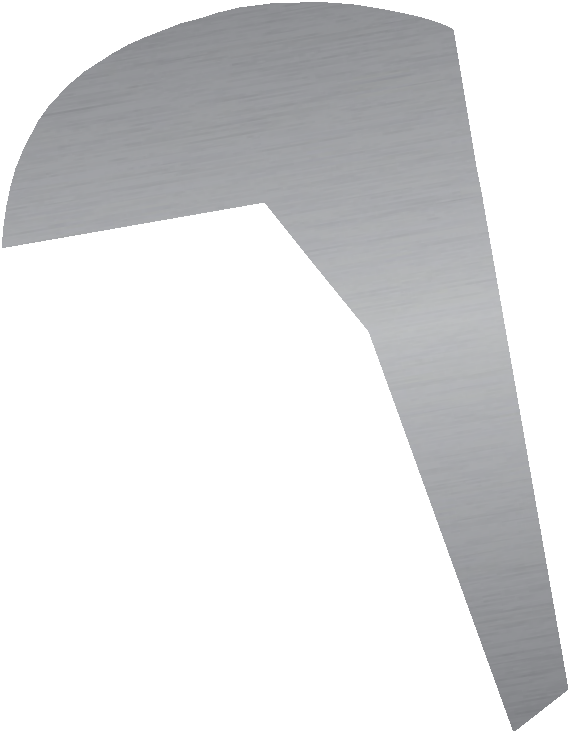 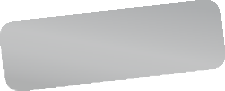 RYANMATIC
Made in Keighley
15 300mm
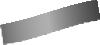 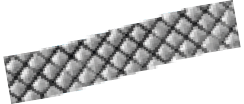 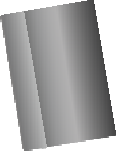 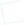 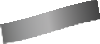 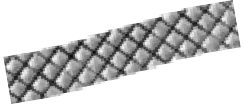 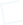 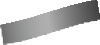 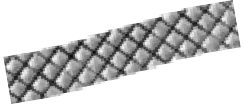 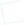 EFFORT
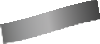 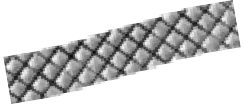 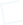 FULCRUM
CLASS TWO LEVER

EFFORT

LOAD
FULCRUM